АГРОХІМІЯ ЯК НАУКА
План

1. Предмет і завдання агрохімії як науки.
2. Історія розвитку агрохімії як науки. 
3. Основні закони агрохімії.
Агрохімія (агрономічна хімія) – наука про мінеральне живлення рослин, хімічні і біохімічні процеси в ґрунті й рослинах, застосування добрив та інших агро- хімікатів з метою підвищення родючості ґрунтів, збільшення врожаю, поліпшення якості сільськогосподарської продукції. 
	Центральними в агрохімії є три проблеми: живлення рослин, родючість ґрунту і застосування добрив.
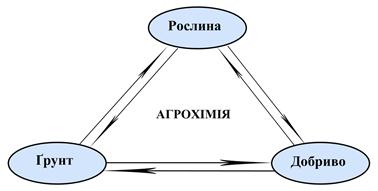 Трансформація добрив у системі ґрунт – рослина – вода – атмосфера
Методи досліджень поділяють на три групи: лабораторні, фізіолого-агрохімічні та польові досліди, які взаємно доповнюють один одного.

	Лабораторні методи досліджень передбачають використання хімічних, фізико-хімічних, фізичних і мікробіологічних методів аналізу рослин, ґрунту і добрив (фотометрія, хроматографія, спектроскопія, рентгенофлуоресцентний, мас-спектроскопія та ін.).
До фізіолого-агрохімічних методів досліджень належать:

вегетаційні (проводять у спеціальних посудинах, які розміщують у вегетаційних будиночках);
лізиметричні (застосовують посудини місткістю 1–2 м3) – для дослідження міграції і трансформування елементів живлення в ґрунті, проведення балансових експериментів;
дослідження у фітотронах, в яких контролюють усі агрохімічні показники.
Польові досліди:

дрібноділянкові досліди ;
короткотермінові досліди ;
тривалі стаціонарні досліди ;
виробничі досліди.
На сучасному етапі у тісному зв'язку з іншими науками агрохімія вирішує такі основні завдання:

1) удосконалення шляхів керування умовами живлення рослин, обміну речовин у процесі вегетації, встановлення закономірностей формування врожаю та його якості, розроблення шляхів і способів впливу на ці процеси;
2) вивчення властивостей ґрунтів і розроблення шляхів відтворення їх родючості;
3) колообіг і баланс елементів живлення, трансформації їх сполук у системі ґрунт – рослина – вода – атмосфера;
4) розроблення вимог щодо асортименту, якості та кількості добрив;
5) удосконалення технологій застосування добрив;
6) розроблення нових методів досліджень;
7) встановлення економічних та енергетичних показників ефективності застосування добрив;
8) контроль за екологічною ситуацією;
9) удосконалення систем агрохімічного обслуговування сільськогосподарського виробництва;
10) підготовка сільськогосподарських кадрів.
Йоган Рудольф Глаубер
Ян Баптіста ван Гельмонт
«Гумусова теорія» живлення рослин
Альбрехт Даніель Теєр
Юхан Готтшалк Валлеріус
Юстос фон Лібіх
Бочка Лібіха
Дмитро Менделєєв
Дмитро Прянишніков
Уманський національний університет садівництва
Розвиток агрохімії Наприкінці XIX–початку XX ст. в Україні
В агрономічній практиці найпоширеніші сім законів (правил) землеробства:
автотрофності зелених рослин;
рівнозначності і незалежності чинників життя рослин;
сукупності взаємозв'язаної їх дії;
мінімуму, оптимуму і максимуму;
повернення поживних речовин у ґрунт;
плодозміни;
підвищення родючості ґрунту.
Закон автотрофності зелених рослин: зелені рослини, використовуючи енергію сонячного світла і поглинаючи з повітря вуглекислий газ, а з ґрунту – воду і мінеральні речовини, синтезують необхідні їм органічні речовини в кількостях, які забезпечують розвиток і високу продуктивність рослин. 
Закон мінімуму Лібіха, або закон обмежувальних чинників: врожай залежить від елемента живлення, кількість якого мінімальна. 
закон оптимуму: врожай буває найвищим за оптимального поєднання чинників.
Закон толерантності: обмежувальний вплив на врожай чинить не тільки нестача, а і надлишок будь-якого чинника.
Закон антагонізму іонів: окремі хімічні елементи, що знаходяться в ґрунті або у водному розчині в надлишку, перешкоджають поглинанню рослинами інших елементів.
Правило залежності рівня врожаю від кількості того чи іншого елемента живлення: зі збільшенням норми елемента живлення врожай спочатку зростає, потім стабілізується, а за дуже високих норм зазвичай починає знижуватись. 
Правило незамінності елементів: роль кожного елемента живлення є унікальною і самостійною, тому його не можна замінити на інший для нормального росту й розвитку рослин.
Правило нормованої потреби: засвоєння кожного елемента живлення відбувається у тій кількості, якої потребує рослина.
Дякую за увагу !